دراسات مستقلة
Independent studies
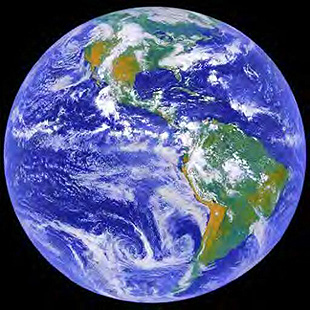 Pro. Mohamed E. Hafez
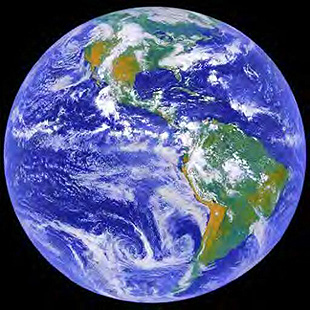 مراحل تقييم الأثر البيئي
مرحلة تحليل و تقييم التأثيرات البيئية
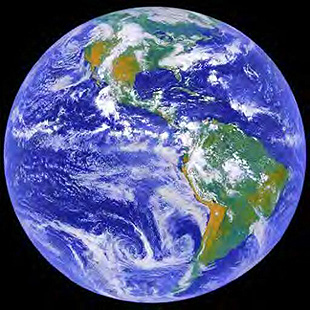 المكونات البيئية
مكونات البيئة الطبيعية
من أهم الموضوعات التي يجب دراستها لتقييم التأثيرات البيئية للمكونات الطبيعية:

التأثير على موارد المياه السطحية والجوفية، كذلك التأثيرات على نوعية المياه.
الإدارة البيئية للمياه، وكيفية التخلص من مياه الصرف الصحي والمخلفات السائلة.
التأثير على نوعية الهواء، والإدارة البيئية لتحسين جودة الهواء. 
التأثير على نوعية التربة ونسيجها، والإدارة البيئية لتحسين جودة التربة. 
الإدارة البيئية للتخلص من المخلفات الصلبة والخطرة.
التأثير على استخدامات الأراضي.
مكونات البيئة الحيوية
من أهم الموضوعات التي يجب دراستها لتقييم التأثيرات البيئية للمكونات الحيوية:
التأثير على تنوع البيئة الحيوية.
التأثير على الغطاء النباتي.
التأثير على الفصائل الحيوانية.
التأثير على الطيور والحيوانات المهاجرة.
التأثير على المحميات الطبيعية. 
الإدارة البيئية للتخلص من المخلفات الصلبة والخطرة.
التأثير على المناطق البيئية ذات الحساسية المرتفعة. 
التأثير على الأنواع الأحيائية المهددة بالانقراض
مكونات البيئة الاقتصادية والاجتماعية
من أهم الموضوعات التي يجب دراستها لتقييم التأثيرات البيئية للمكونات والاقتصادية والاجتماعية:

التأثير على التركيبة السكانية، كذلك التأثيرات على البنية المجتمعية.
التأثير على العمالة كما ونوعا. 
التأثير على السلامة البيئية والصحة العامة. 
التأثير على الموارد التراثية والآثار.
التأثير على خدمات البنية التحتية وشبكة الطرق.
التأثير على تملك الأراضي، والمعاملات العقارية
تأثير التلوث السمعي والتلوث الضوضائي.
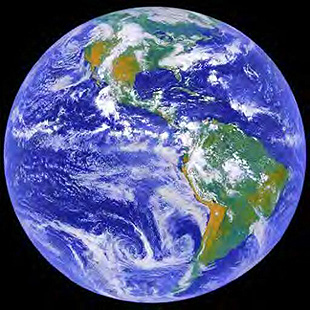 تصنيف التأثير البيئي
تقييم التأثيرات البيئية
يتم اجراء التقييم للتأثيرات البيئية المتوقعة للمشروع عن طريق تصنيف نوع ودرجة التأثير المتوقع لأنشطة المشروع المختلفة من حيث:

طبيعة التأثير: ايجابية، سلبية
مدة التأثير: قصير المدى أم طويل المدى
التوقيت: قبل التنفيذ أم اثناء التنفيذ أم اثناء التشغيل
نطاق أو مدى التأثير: مباشر أم غير مباشر
درجة التأثير: محدود، أم متوسط،  أم قوي (شديد).
    
     عادة ما يتم استخدام أساليب المصفوفات أو القوائم أو النماذج لتقييم درجة تأثير أنشطة المشروع.
نموذج لمصفوفة التأثيرات البيئية المتوقعة
تدريب على مرحلة تحليل وتقييم التأثيرات البيئية
حسب نوع وحجم الموضوع المختار من الدراسين، يتم اختيار آلية التقييم المناسبة  سوء أكان بالاستعانة بتقنيات نظم المعلومات الجغرافية أم الصور الجوية أم المرئيات الفضائية أم الأساليب والنماذج الكمية، بغاية تحليل وتقييم التأثيرات البيئية المتوقعة للمشروع؛ حيث يعتمد على اختيار التقنية والوسيلة على طبيعة البيئة ومدى التأثير، ومدى توفر المعلومات البيانات.
    وعليه سيقوم كل دارس خلال هذا التدريب باختيار الآلية المناسبة وتقييم التأثيرات المتوقعة للمشروع على عناصر مكونات كل من البيئة الطبيعية، والحيوية والاقتصادية والاجتماعية، وذلك حسب طبيعة الموضوع التي يتم دراسته.
عرض تحليل وتقييم التأثيرات البيئية المتوقعة
بعد دراسة معطيات تحليل وتقييم التأثيرات المتوقعة للموضوع Impact Analysis and Assessment على عناصر المكونات البيئية، والتي تشتمل على مكونات البيئة الطبيعية، والحيوية والاقتصادية والاجتماعية، أو طبقا لطبيعة موضوع بحثه.
    ثم يقوم كل دارس بعرض نتائج ما توصل إليه أمام الدارسين أثناء المحاضرة القادمة.
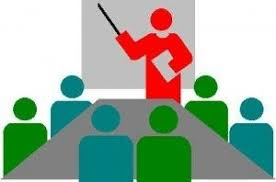 To Be Continued